IPC QUALITY IMPROVEMENT IN INTENSIVE CARE UNIT AT THIKA LEVEL 5 HOSPITAL.
By Vivian Onyango
Thika level 5 Hospital
INTRODUCTION
Globally, 5-15% of hospitalized patients acquire infections often caused by antimicrobial  resistant microbes due to inadequate infection prevention and control (IPC) measures.
Objective
To assess IPC practices in Thika Level 5 Hospital, ICU department

2. Improve and standardize IPC practices in ICU
Methodology
Study site: Thika level 5 Hospital, ICU department
Study period: Sept 2022- February 2023
Assessment and interventions were done on: 
Hand hygiene compliance
PPE usage
Environmental cleaning and disinfection of reusable medical equipment
Tracking of invasive devices
Sharp safety 
Waste disposal
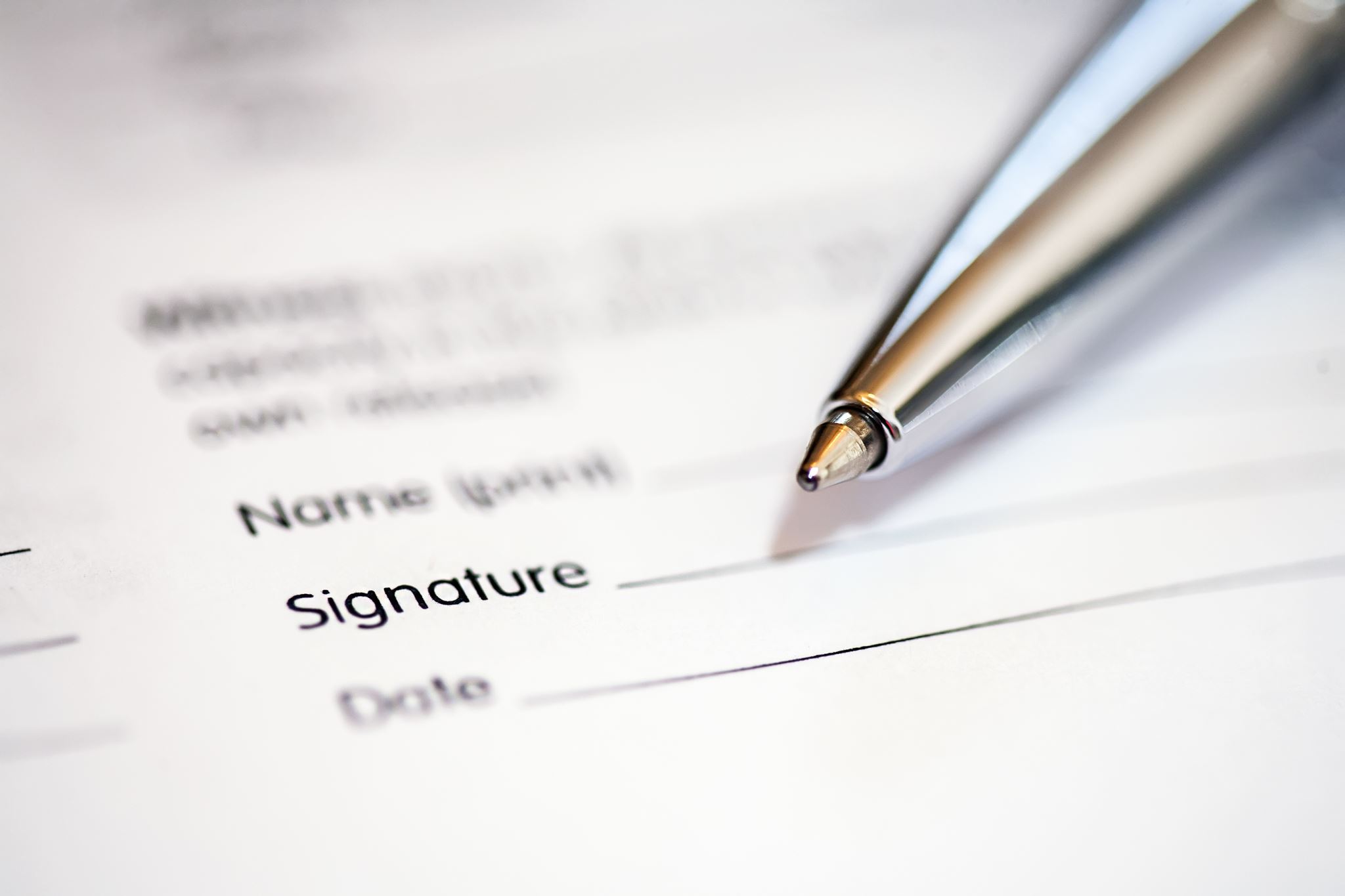 ASSESSMENT AND FINDINGS
1. Hand Hygiene Compliance : Avg 26.5%
2. Personal Protective Equipment Usage
3. Environmental cleaning and disinfection of medical equipment
a) No standard operating procedure for dilution of disinfectants
b)No cleaning schedule for the unit
c) Dirty linen on the floor at the sluice room
d)No designated clean area for drying
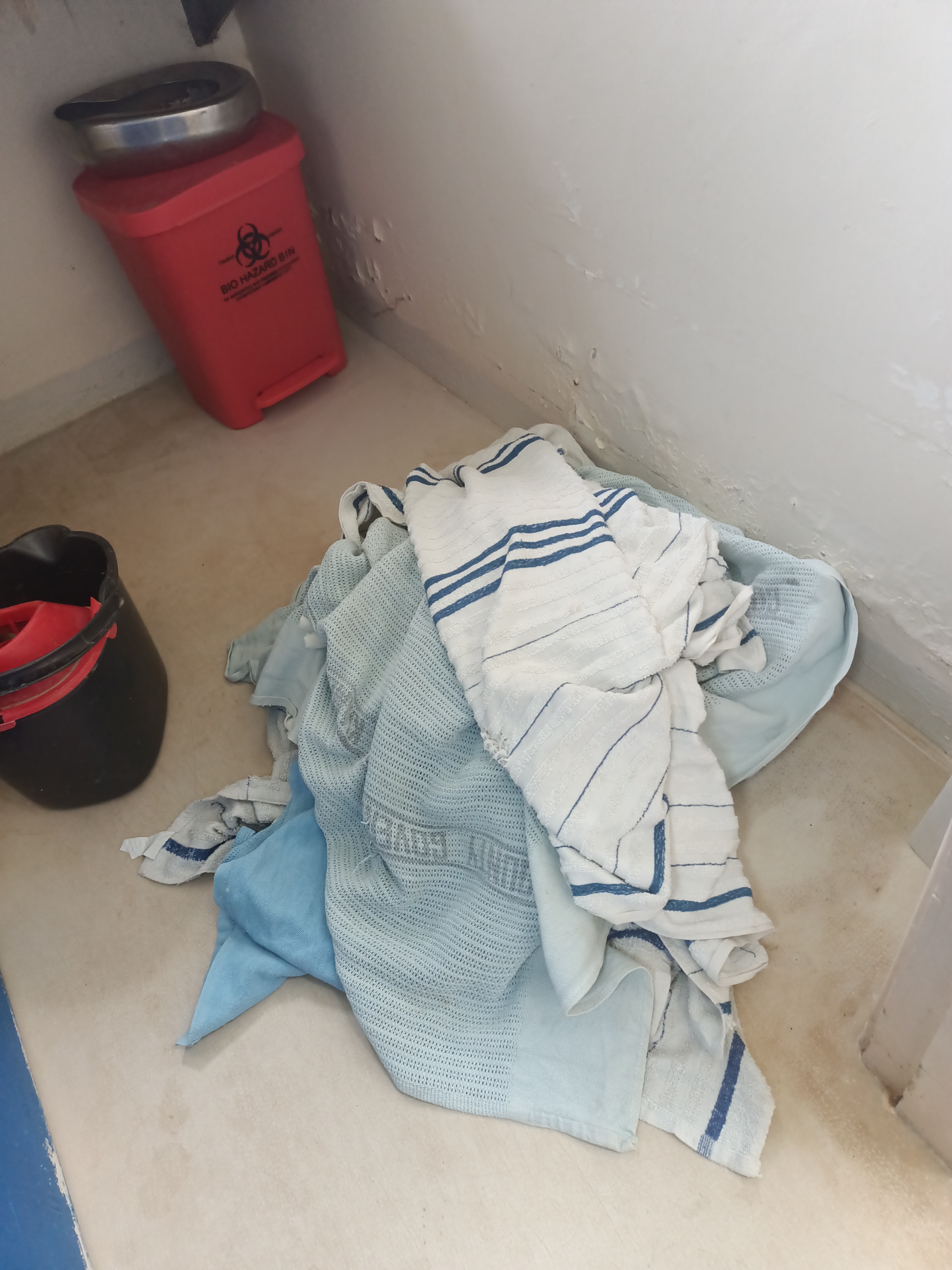 4. Tracking of Invasive devices
IPC chart for tracking invasive devices e.g. catheters, IV cannulas, ETT, nasogastric tube, CVC available.

Not being utilized
5. Sharps safety
Adequate safety boxes

Exceeding the ¾ fill rule
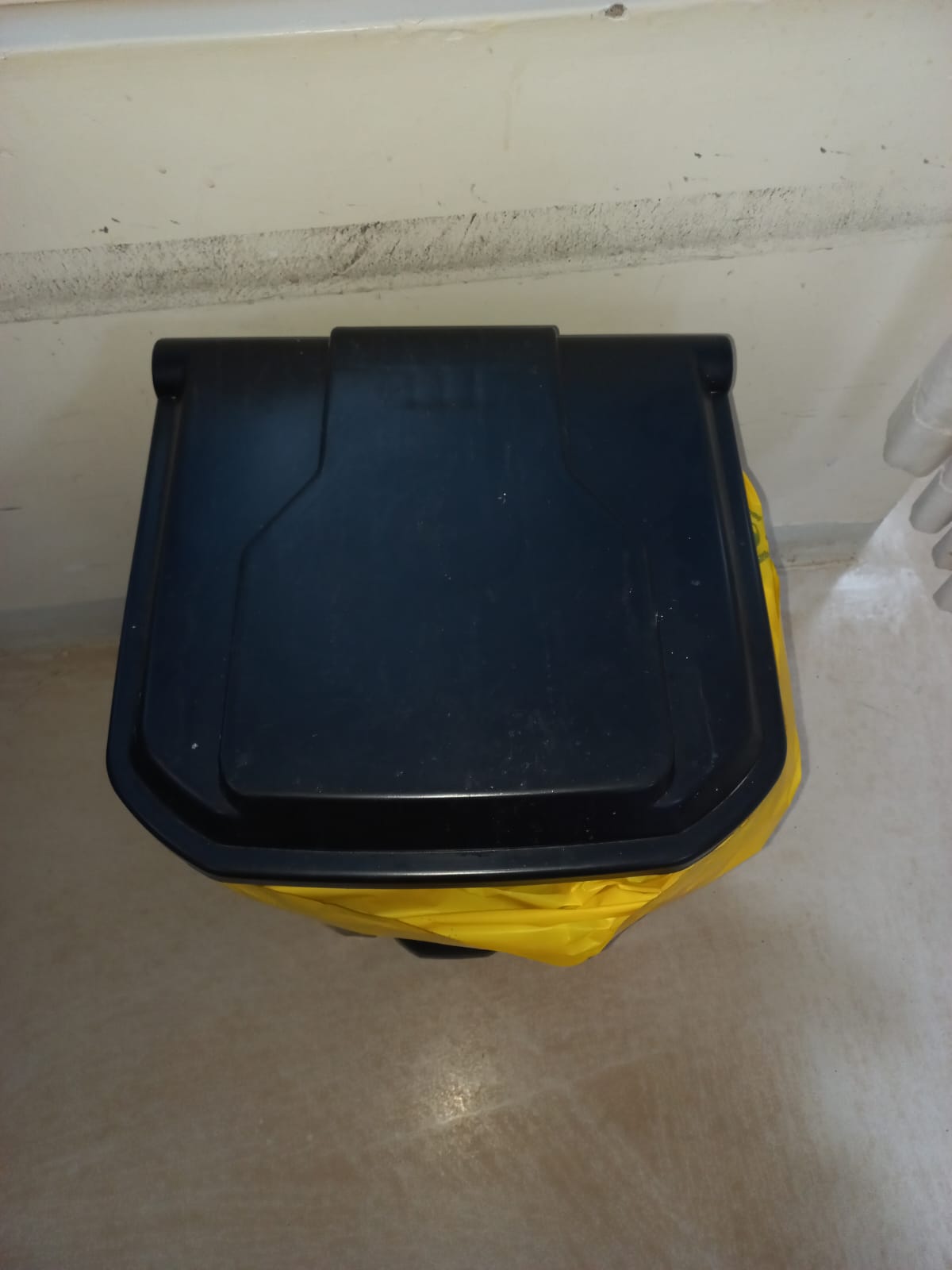 6. Waste disposal
Adequate color-coded pedal operated bins with liners

Poor waste segregation
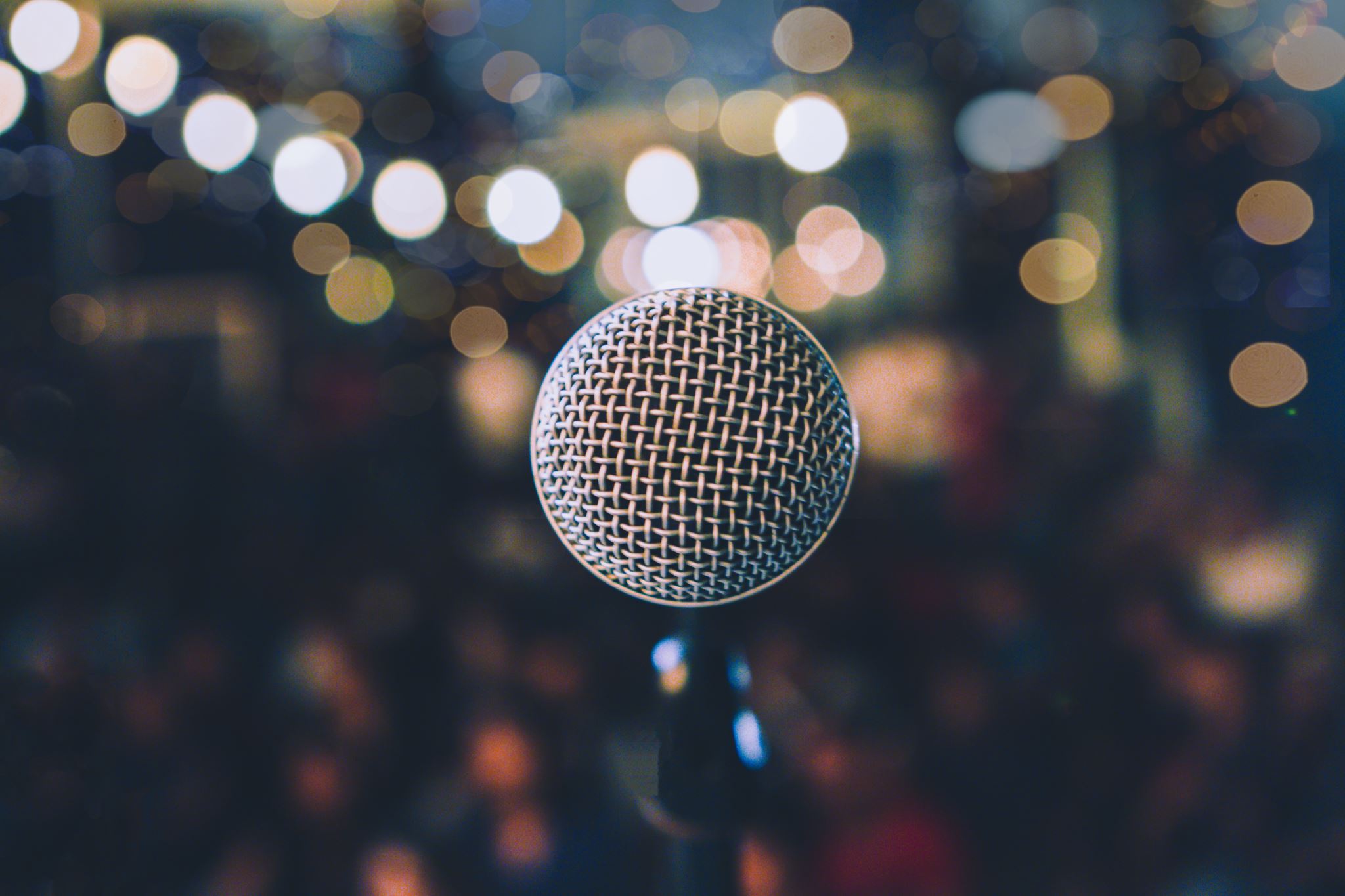 INTERVENTIONS
1. Hand Hygiene
i) Sensitization and training of staff on hand hygiene practices 
Visitors were guided on entrance and at exit
Students – IPC orientation by IPC champion

ii) Reminder posters on hand hygiene

iii) Commodities for hand hygiene
Ensure availability at respective points
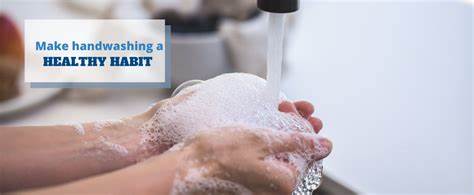 2. PPE over use and disposal
3. Environmental cleaning and disinfection of medical equipment
i) Introduced a daily monitoring tool for change of disinfectants with respective dilutions
ii)Developed a cleaning schedule for the Unit
Dump dusting done every day
Unit cleaned x 3 per day 
Weekly scrubbing of the Unit
3. Environmental cleaning and disinfection of medical equipment cont..
iv) Improvised mobile dirty linen trolley
iii) Mounted Drying rack
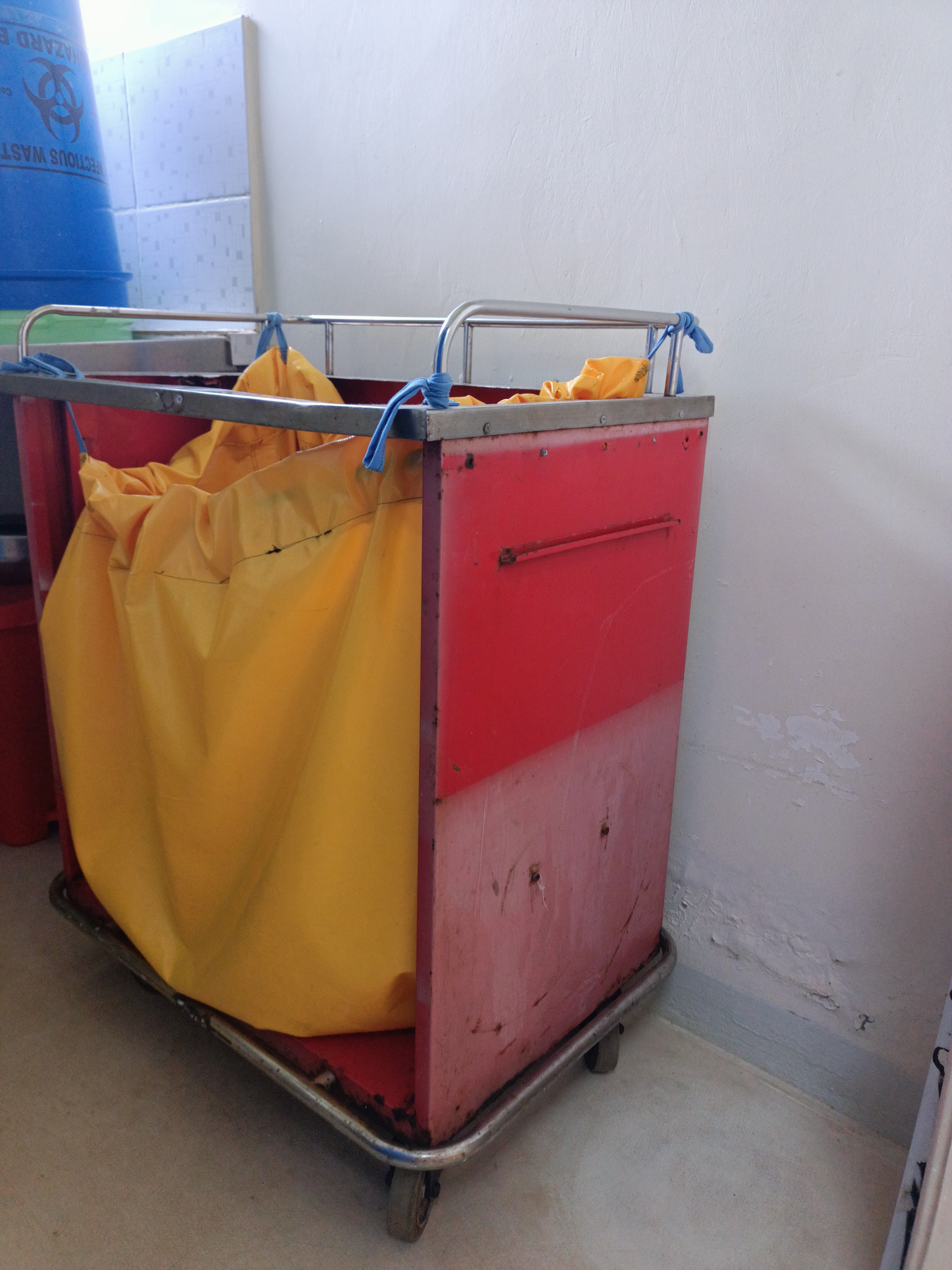 4. Tracking of Invasive devices
Reinstated tracking tool for invasive devices

Continuous sensitization
5. Sharps safety
Introduced a check list tool to ensure:
Appropriate positioning at point of use
Contents are below fill line
6. Waste disposal
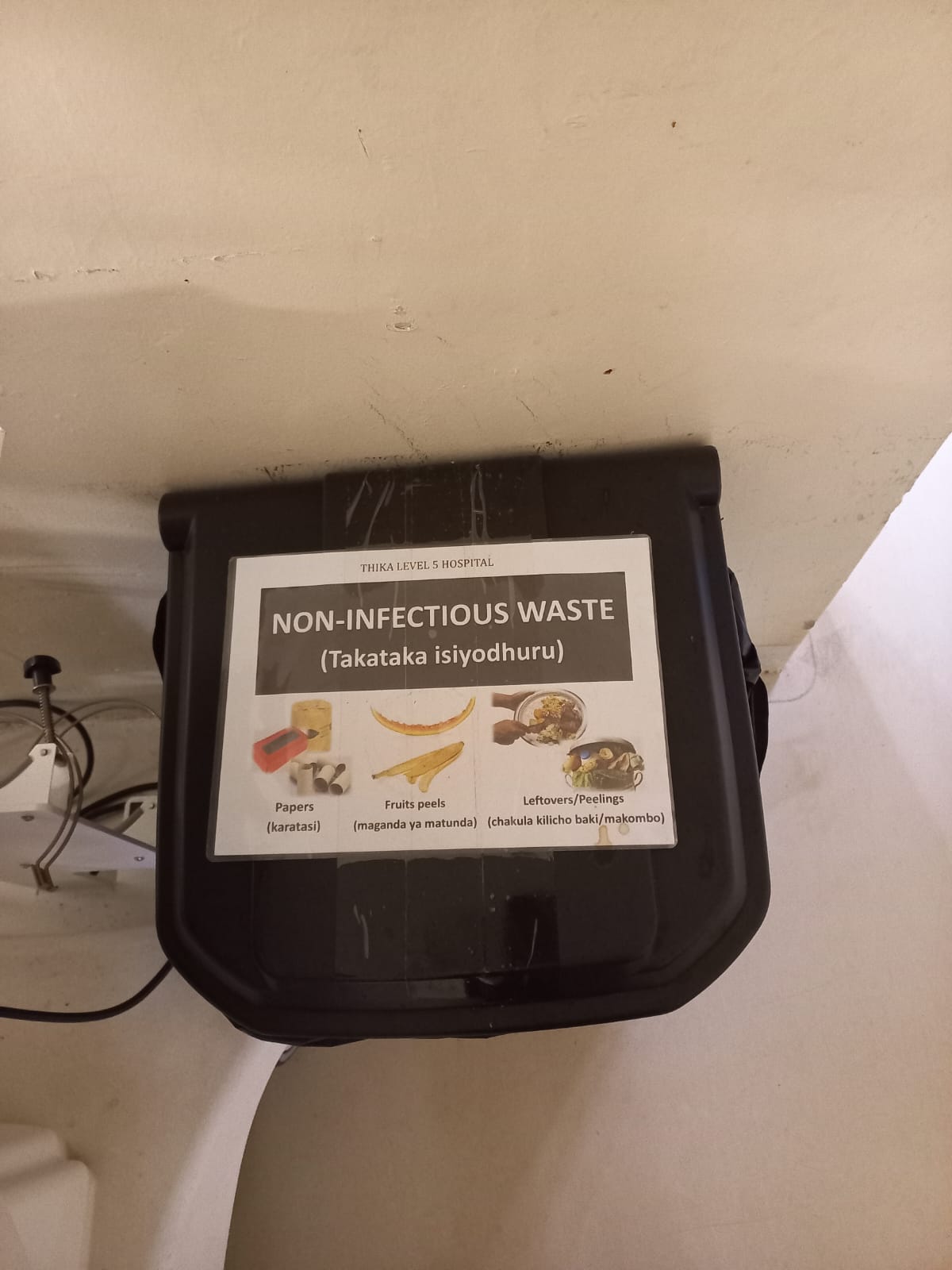 Printed and laminated labels

Labelling the waste bins
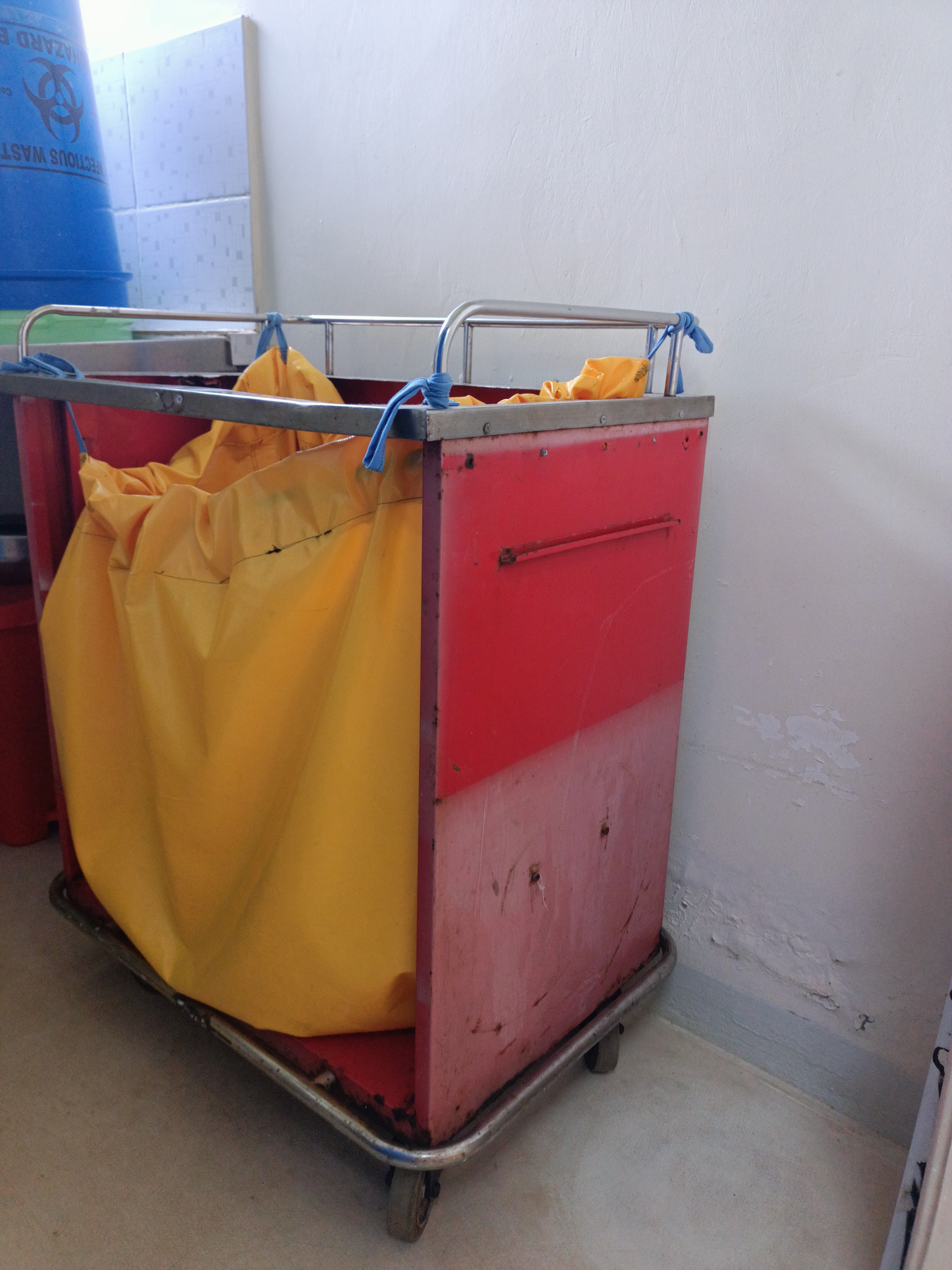 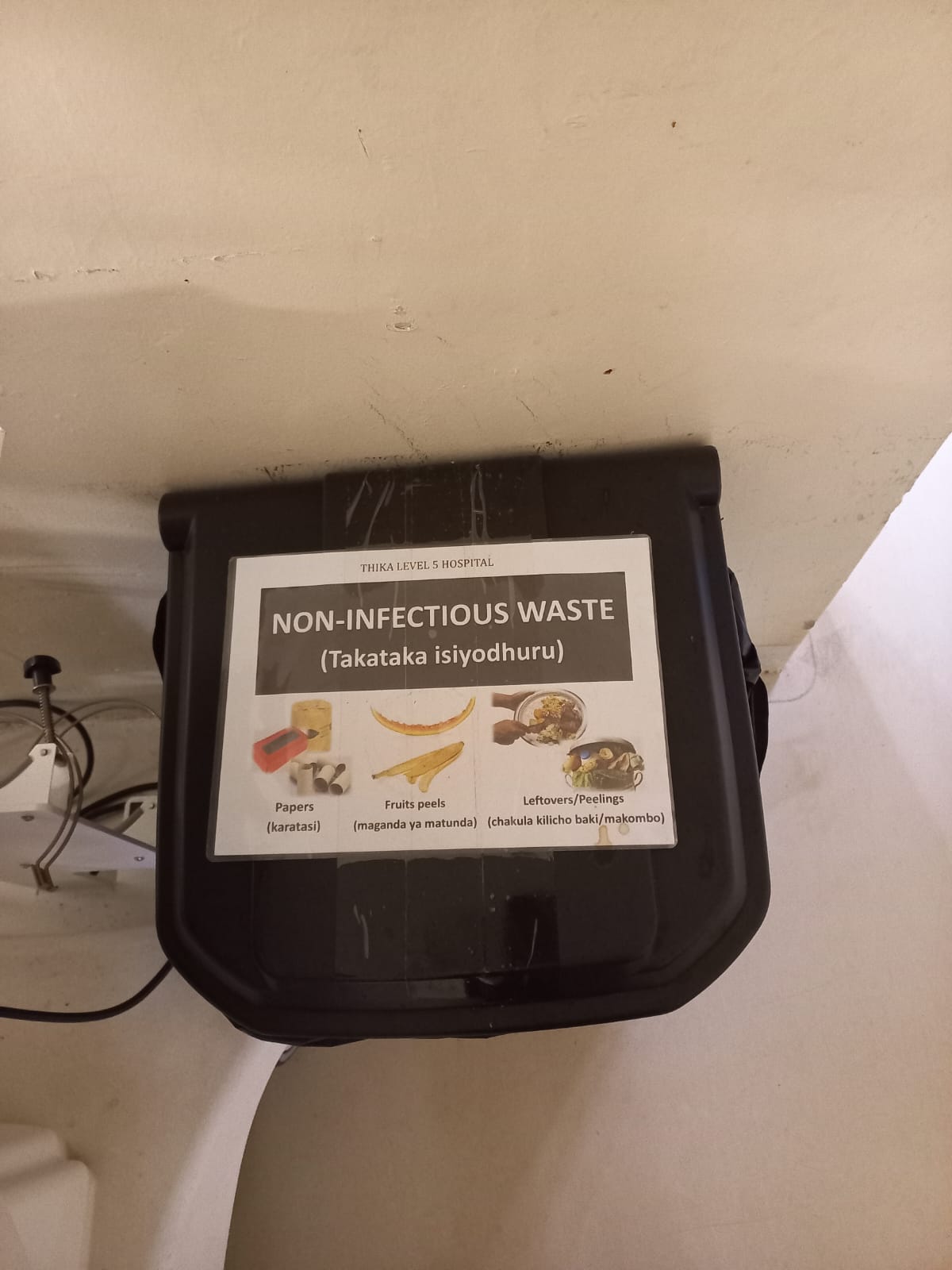 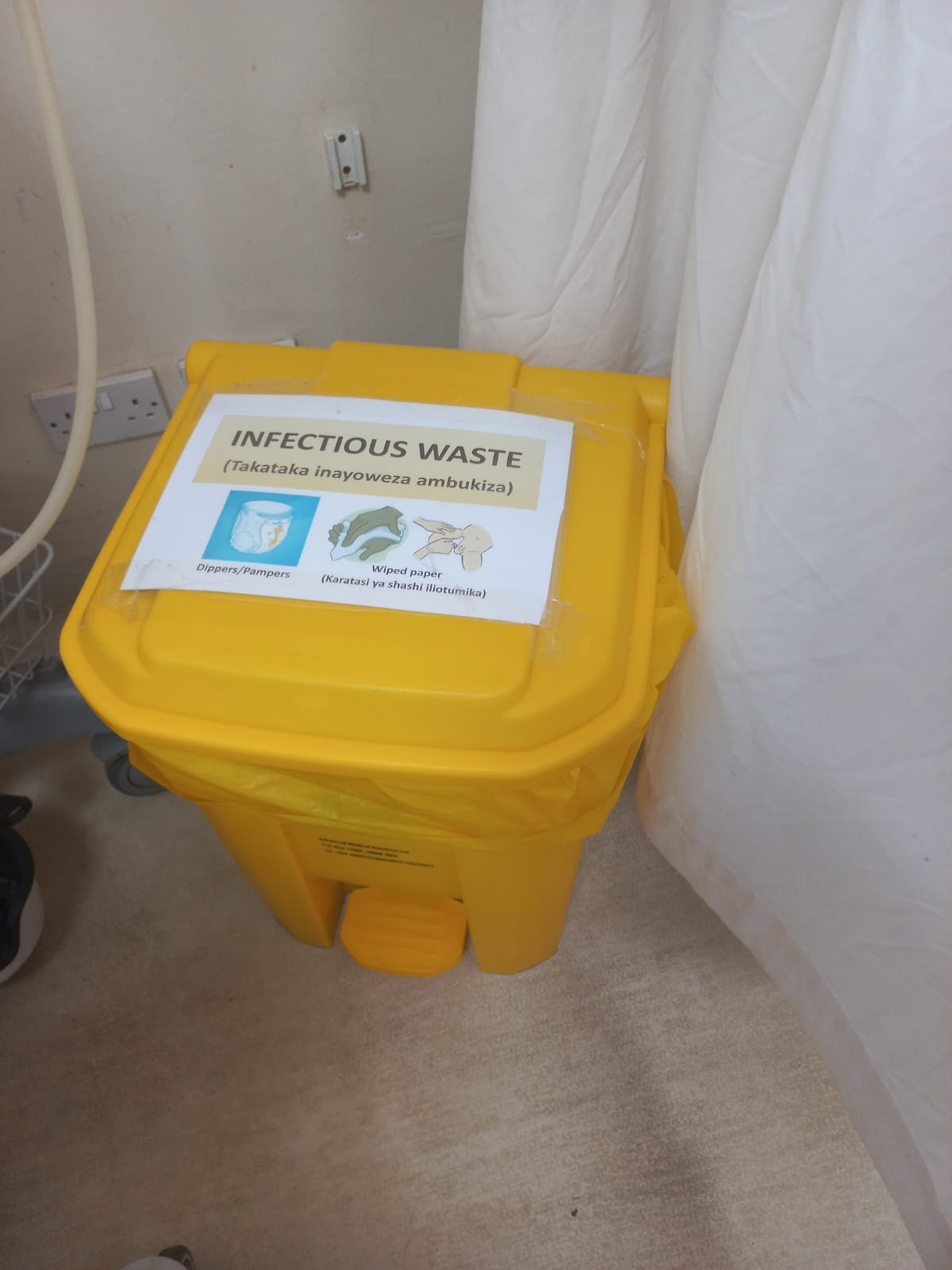 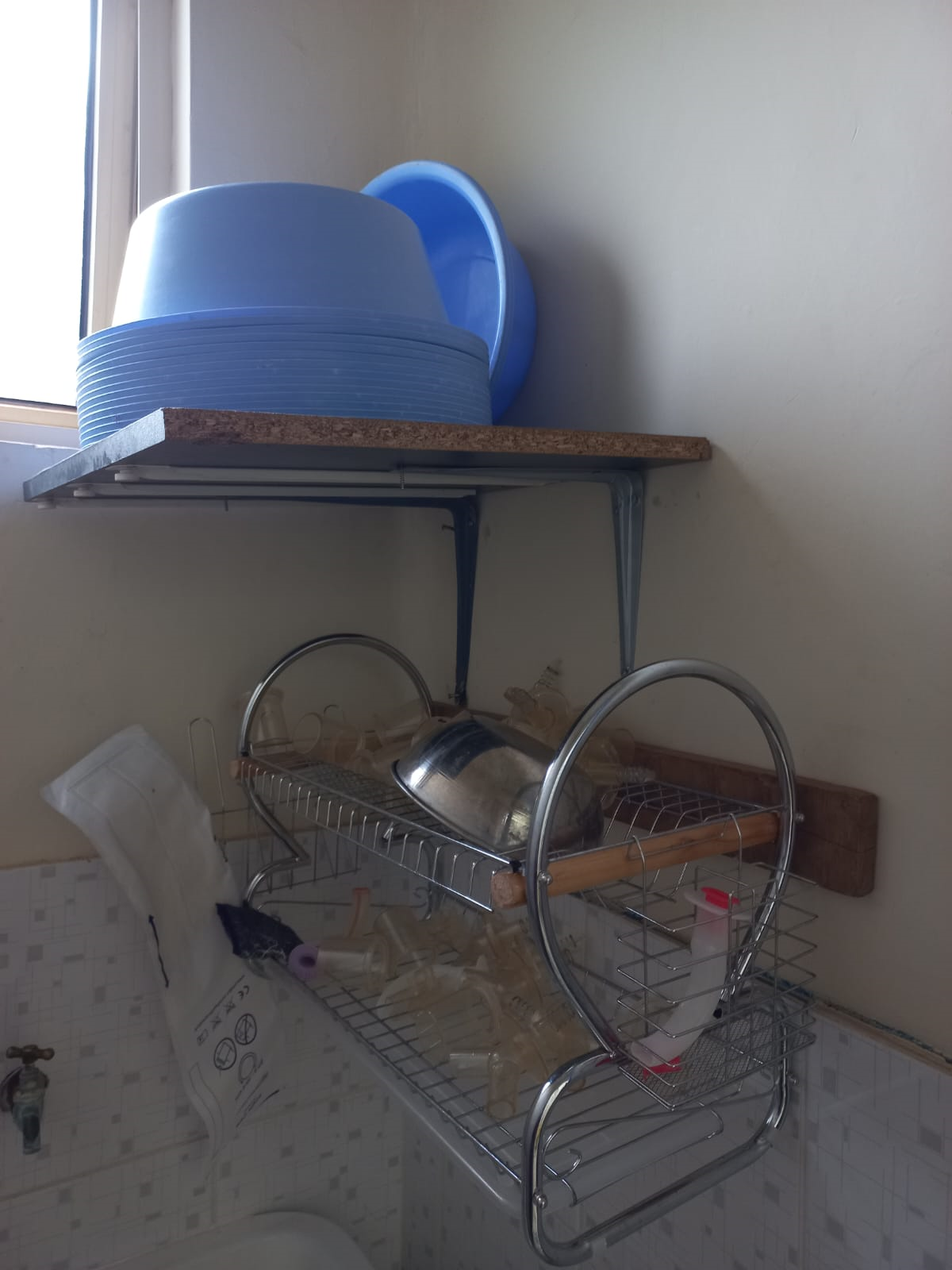 Conclusion and Recommendation: Simple Steps in Quality Improvement has Great impact on IPC
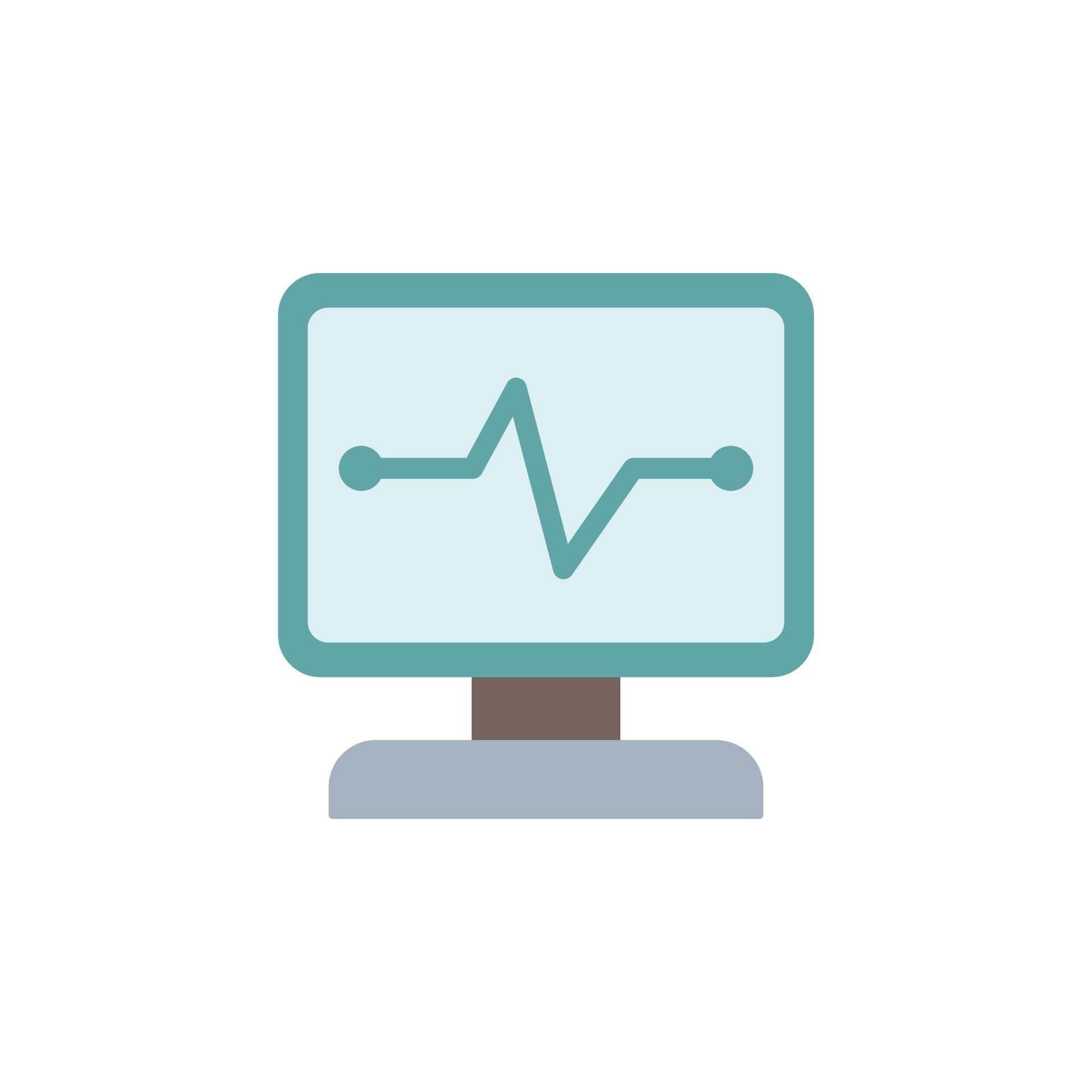 ACKNOWLEDGMENT
IPNET
I-TECH 
MOH 
THIKA LEVEL 5 HOSPITAL ICU STAFF 
KIAMBU COUNTY GOVERNMENT
    

THANK  - YOU